動物如何獲得養分
1. 動物無法自行製造養分，必須藉由、及來獲得養分。
2. 不同動物的攝食構造：
利用囊狀消化腔
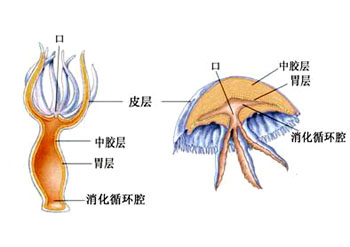 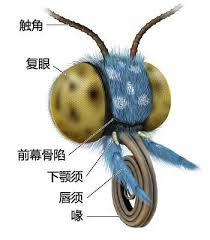 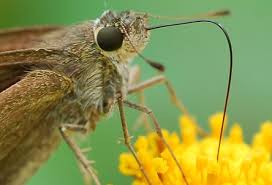 犬
肉
臼
草
雜
利用管狀消化道
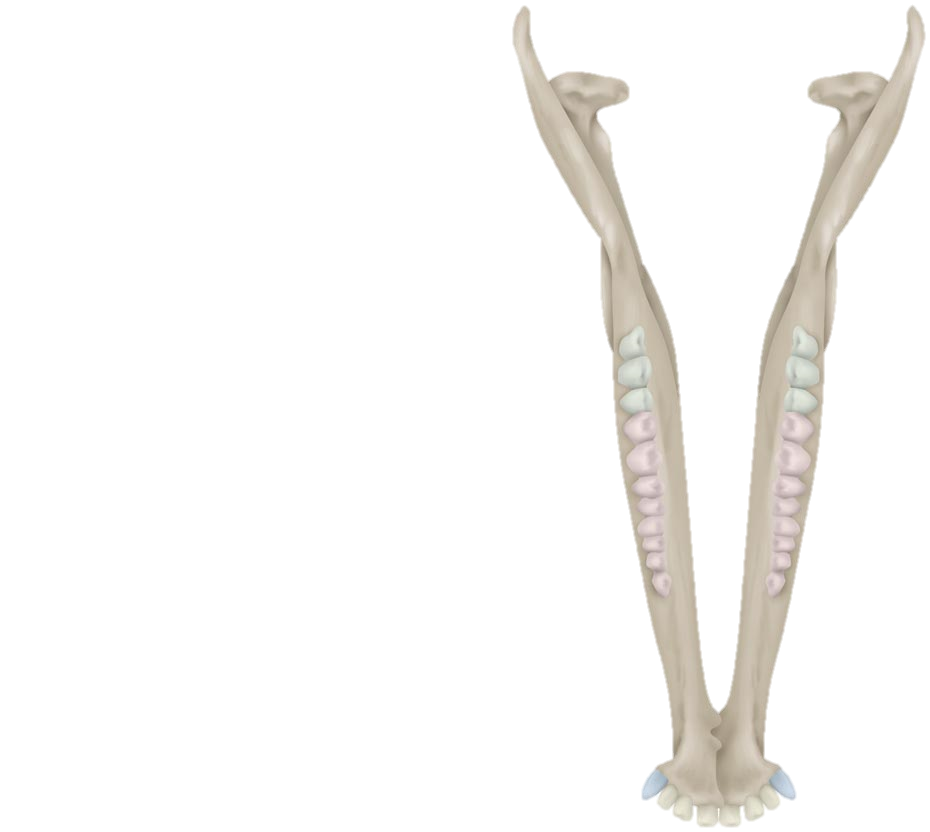 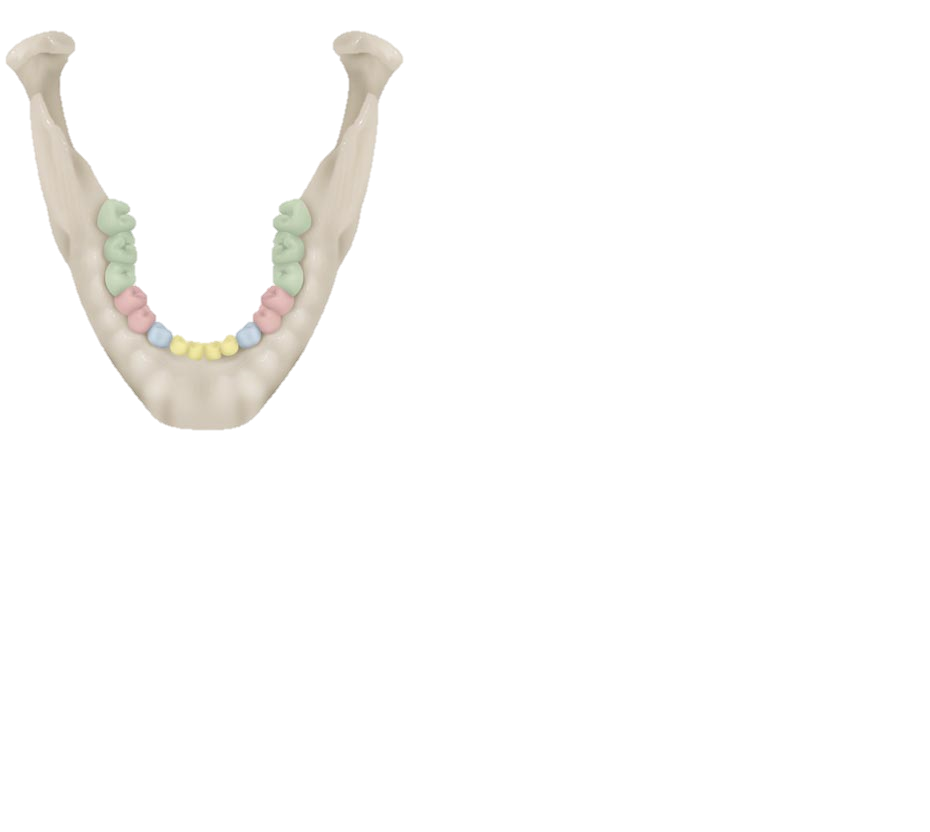 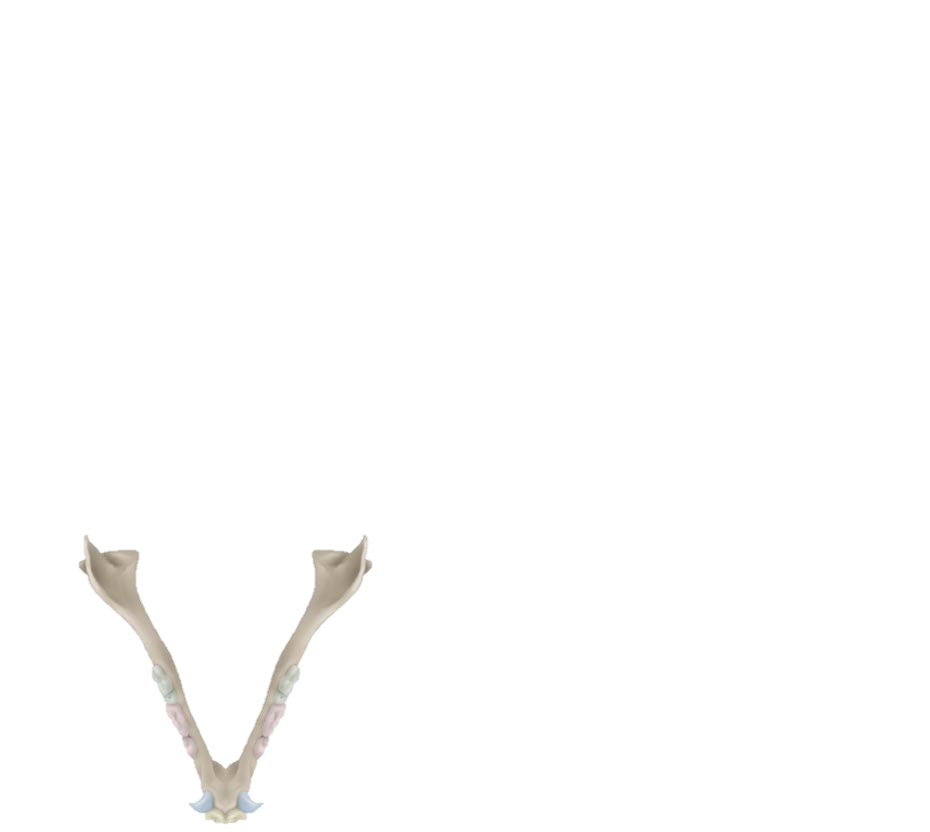 ▲ 哺乳動物的牙齒。A.雜食動物（人）；B.肉食動物（貓）； C.草食動物（羊）。
二、消化作用：
1.透過        的協助，把食物由      分子分解成    分子，並                的過程，稱為                    。
2.食物所含的營養素中，葡萄糖、維生素、礦物質和水等，已經是      分子，不需再經消化作用便可被吸收，至於「澱粉、蛋白質、脂質」等「大分子」，須先被消化成「小分子」，才能被小腸絨毛吸收。
3.消化系統包括：              和              兩大部分。前者是消化作用進行的場所，後者可分泌           。消化液中含有        ，可以把大分子分解為小分子。
酵 素
小
大
消化作用
吸收利用
小
消化腺
消化管
消化液
酵 素
甲.消化管：
1. 消化管是由「口腔」至「肛門」的管道，依序有下列部位：
　　        → 咽喉、食道 →        →          →           → 肛門。
2. 消化管的管壁具有肌肉，藉肌肉的收縮產生          。3. 蠕動由           開始處產生，沿消化道前進至         消失。4. 蠕動的功能：(1)使食物往          方向前進　(2)將食物和               拌和。
口腔
胃
小腸
大腸
蠕動
肛門
食道
肛門
消化液
口腔中牙齒
1. 門 齒（如圖代號甲）：負責切斷食物，例如：土撥鼠。
2. 犬 齒（如圖代號乙）：負責撕裂食物，例如：獅子，豹。
3. 臼 齒（如圖代號丙）：負責磨碎食物，例如：牛，羊。
＊草食性動物，利用臼齒磨碎植物再進入胃中消化，其腸道中含有分解纖維素的酵素，稱為纖維素酶，可將纖維素分解成葡萄糖 提供能量。
＊人類的腸道中缺乏纖維素酶，所以無法分解纖維素。但是纖維素卻可增加糞便的體積
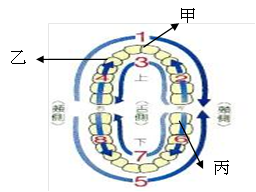 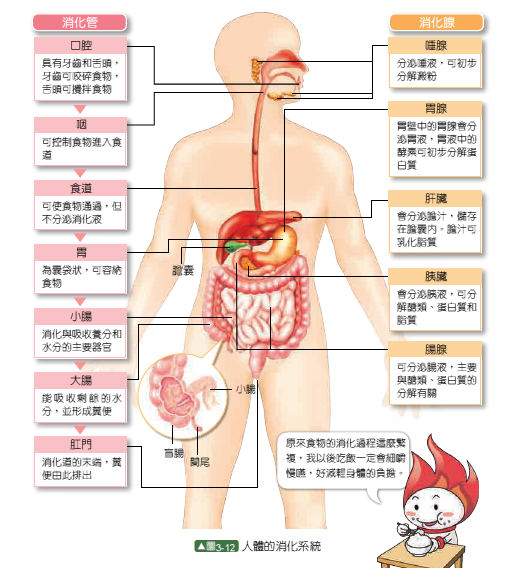